Grammar Starter
Interrogative words
In the back of your exercise book...
Grammar Starter: Interrogative words

Definition: These are words which form the basis of a question. When they are used, more than a ‘yes’ or ‘no’ answer is needed.

Example: When shall we next meet?
	   How many cats do you have?	
	    Why can’t we go swimming?
[Speaker Notes: Ask for pupils’ definition before showing the correct one.]
In the back of your exercise book...
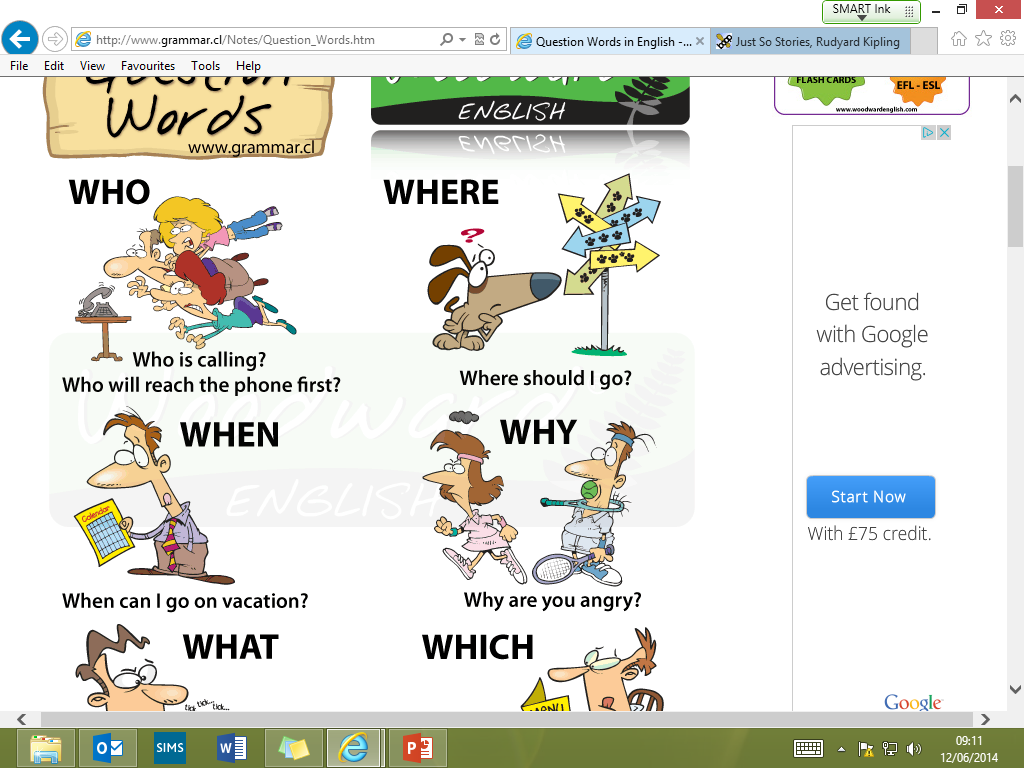 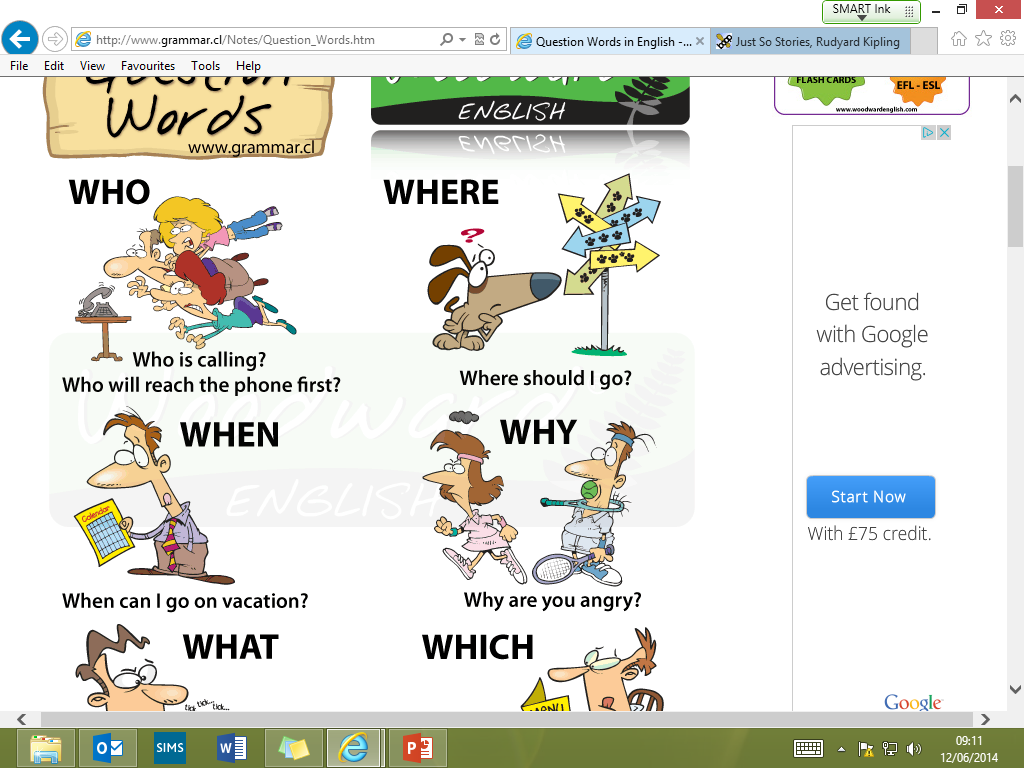 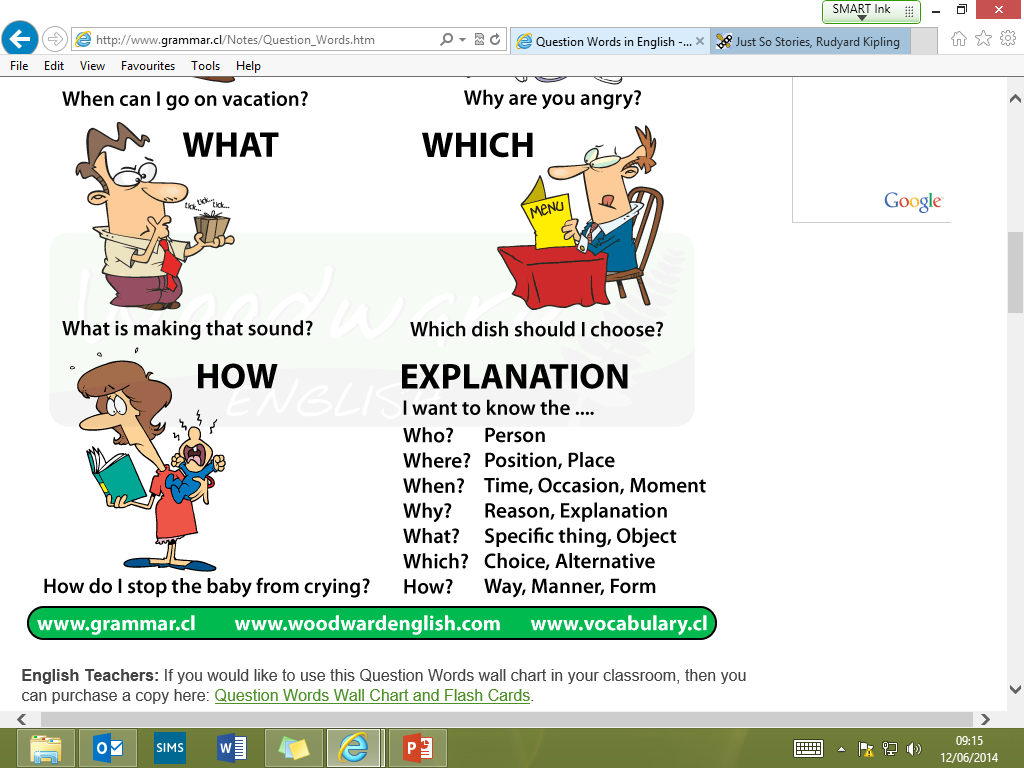 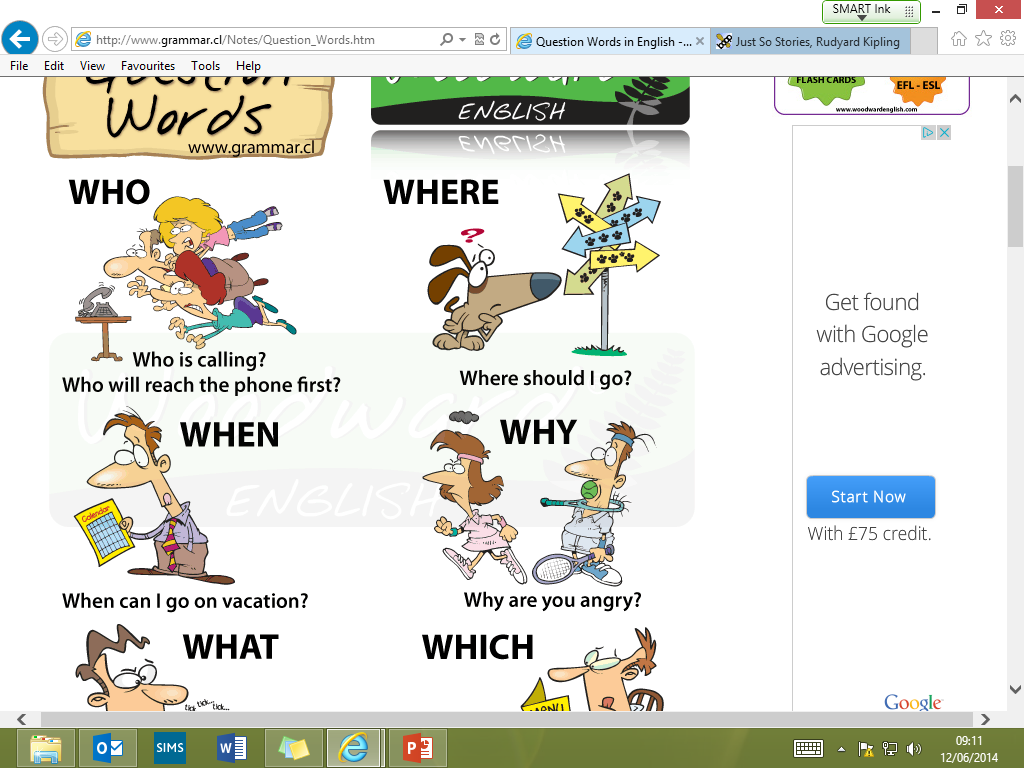 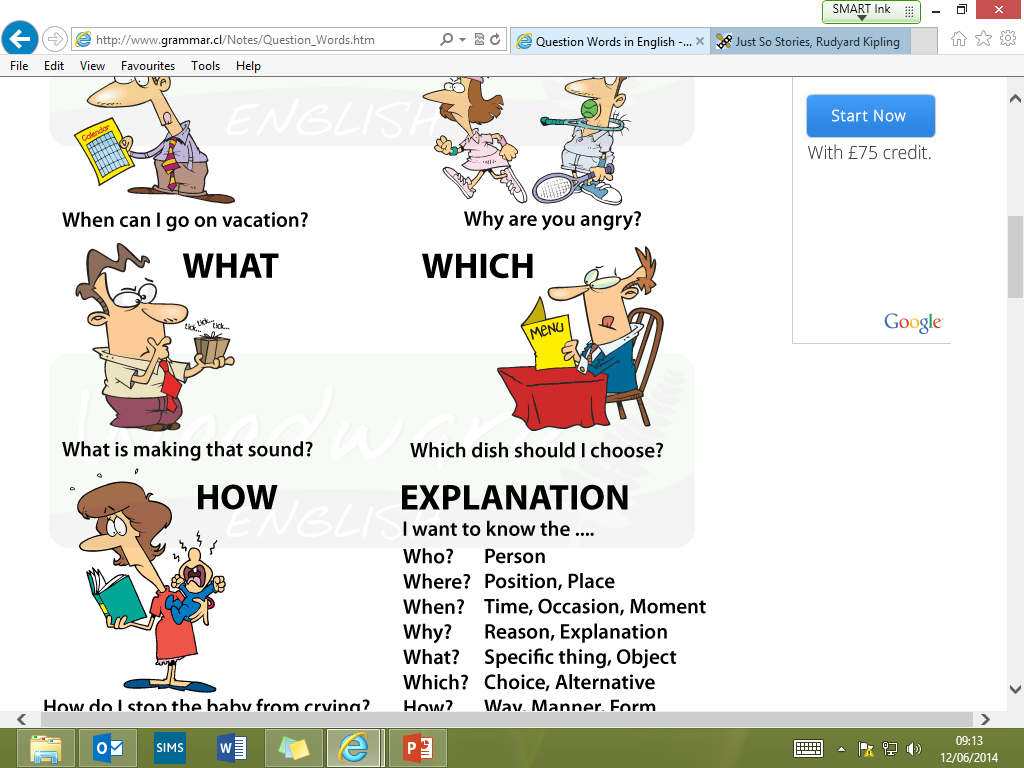 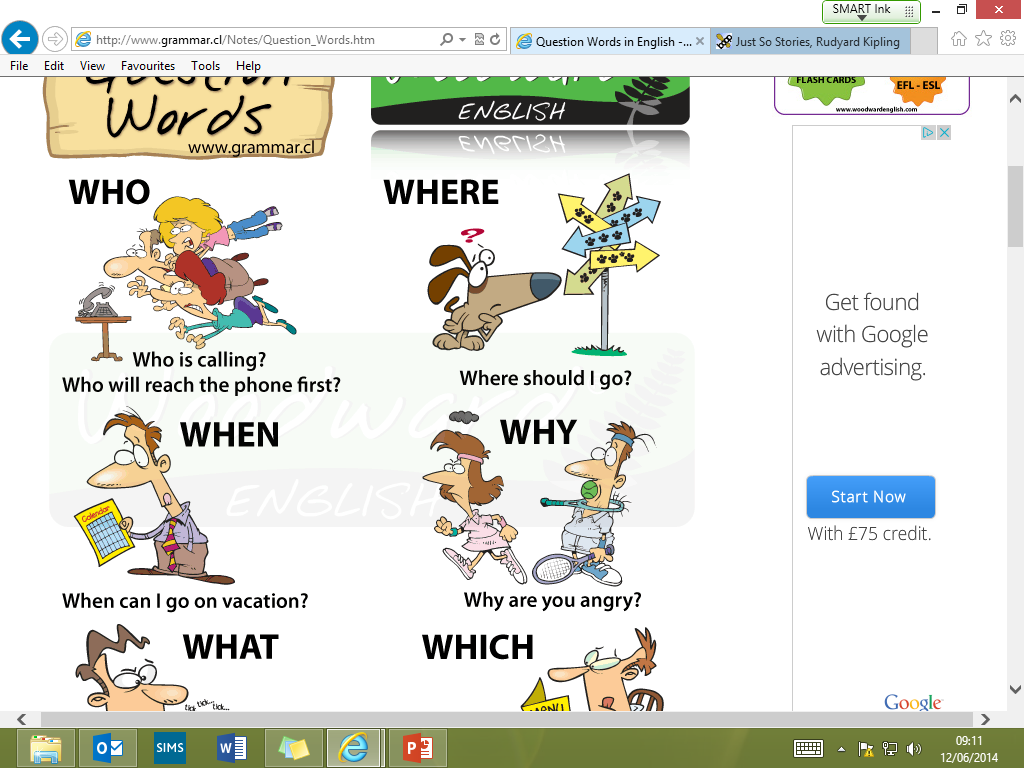 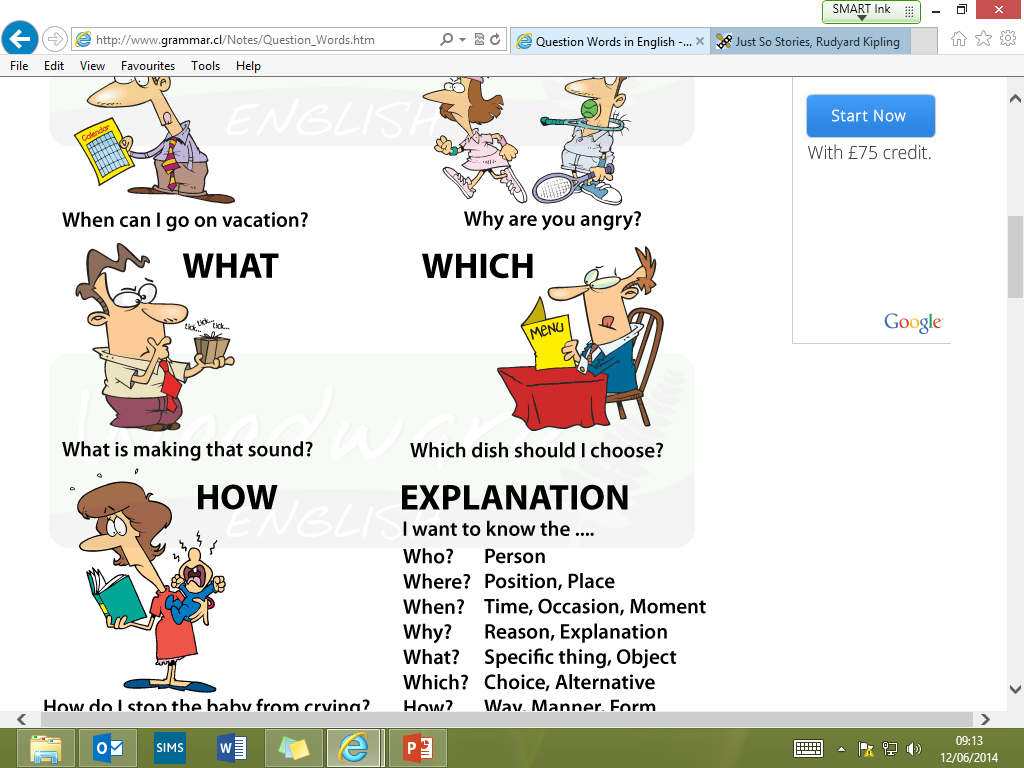 [Speaker Notes: Ask for pupils’ definition before showing the correct one.]
Task time: add them in
Add the correct interrogative word into these sentences and then state why you have used it.
For example: Which ice-cream would you like? = Choice

___________ does water bubble when it is heated?
____________ does baby Harry get christened?
__________ pair of shoes should I buy – the blue ones or the red ones?
_________ broke the vase?
___________ should I decorate the cake?
__________ is that in your hair?
_________ does Sophie live?
_____________ can I get to the library quickly?
[Speaker Notes: Hear feedback.]
Task time: add them in
Add the correct interrogative word into these sentences and then state why you have used it.
For example: Which ice-cream would you like? = Choice

Why does water bubble when it is heated? = Explanation
When does baby Harry get christened? = Time/Occasion
Which pair of shoes should I buy – the blue ones or the red ones? = Alternative
Who broke the vase? = Person
How should I decorate the cake? = Manner
What is that in your hair? = Specific thing/Object
Where does Sophie live? = Place
How can I get to the library quickly? = Way
[Speaker Notes: Hear feedback.]
Task time: create your own
Write three sentences for each interrogative word. Be creative!
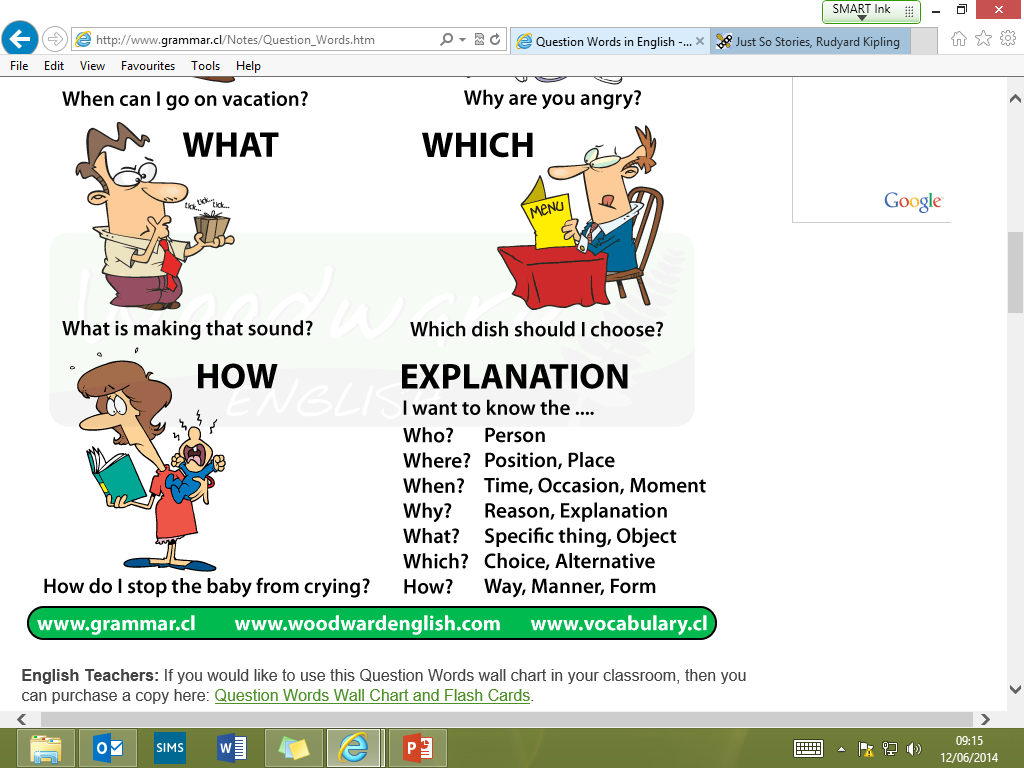 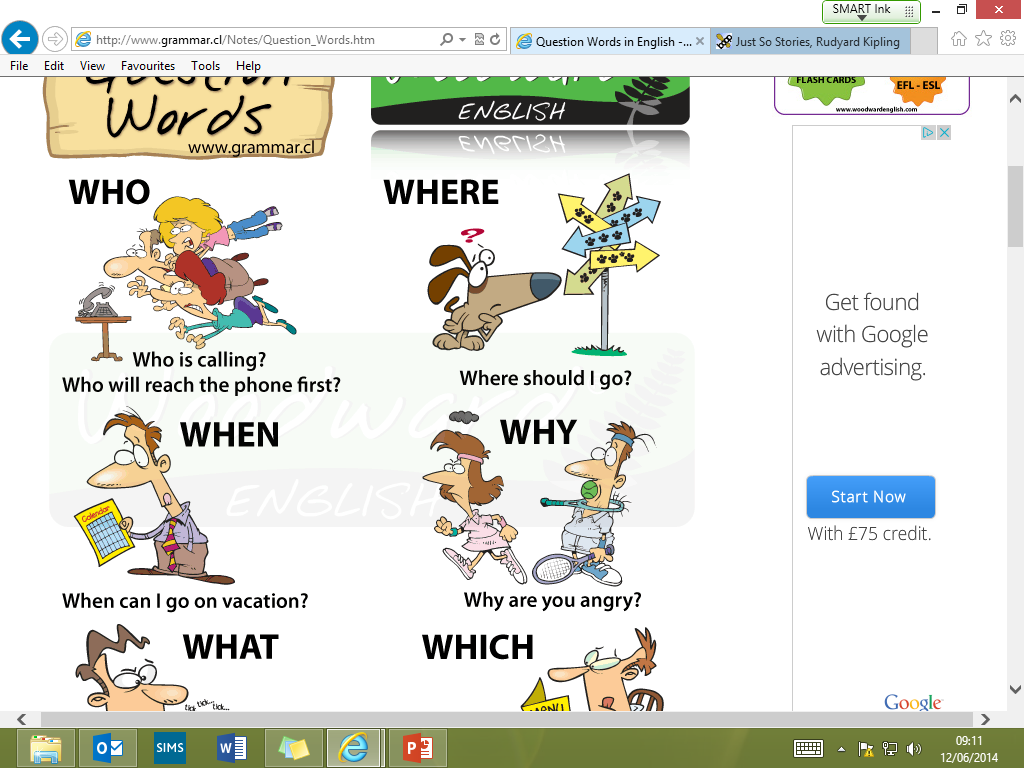 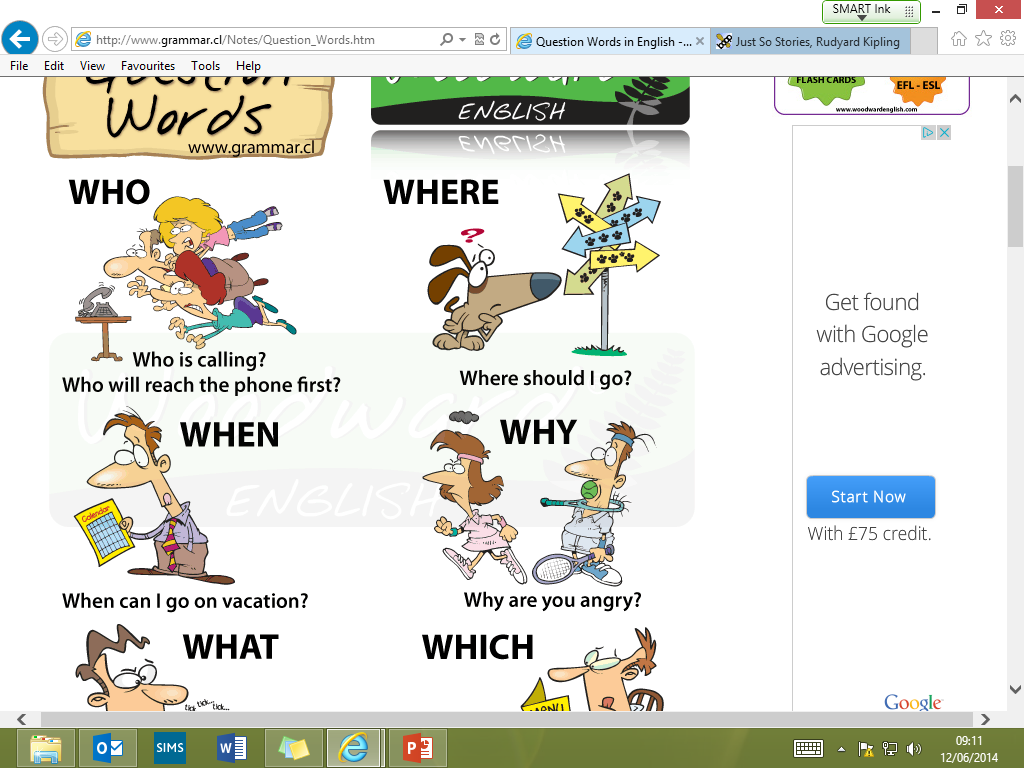 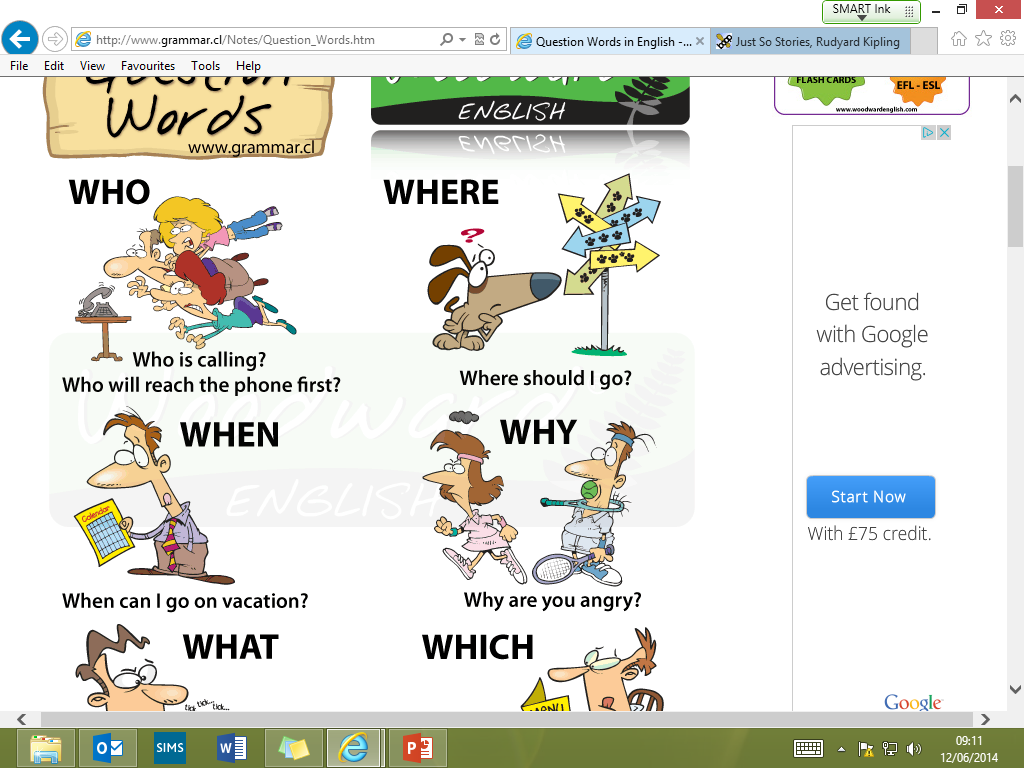 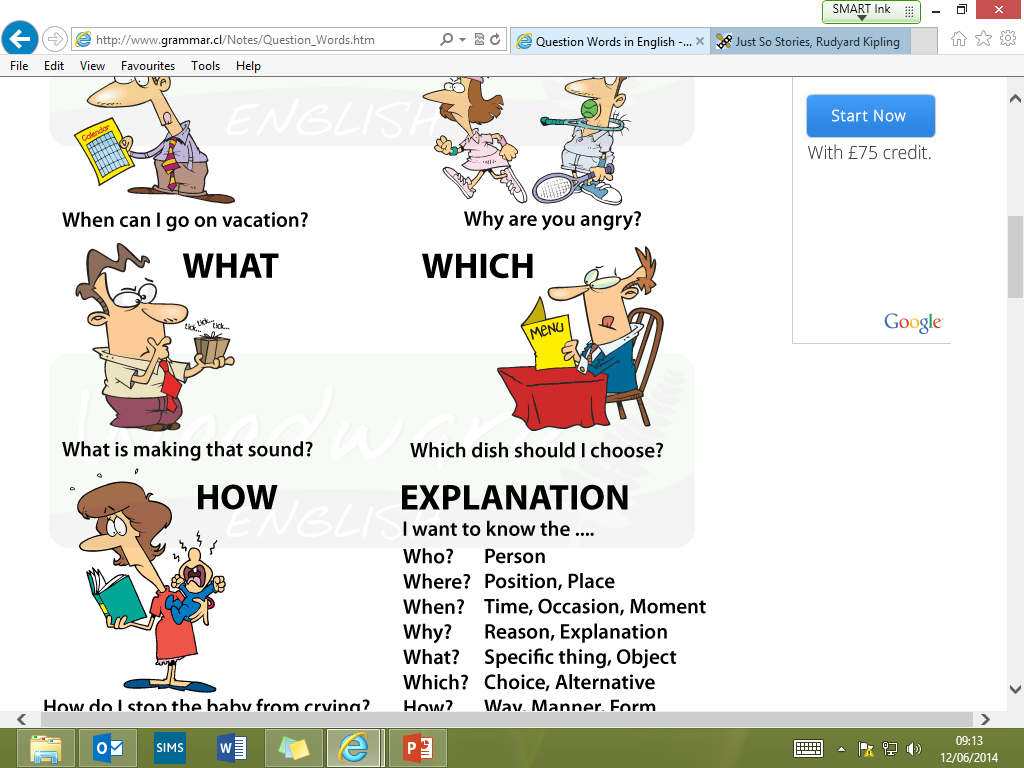 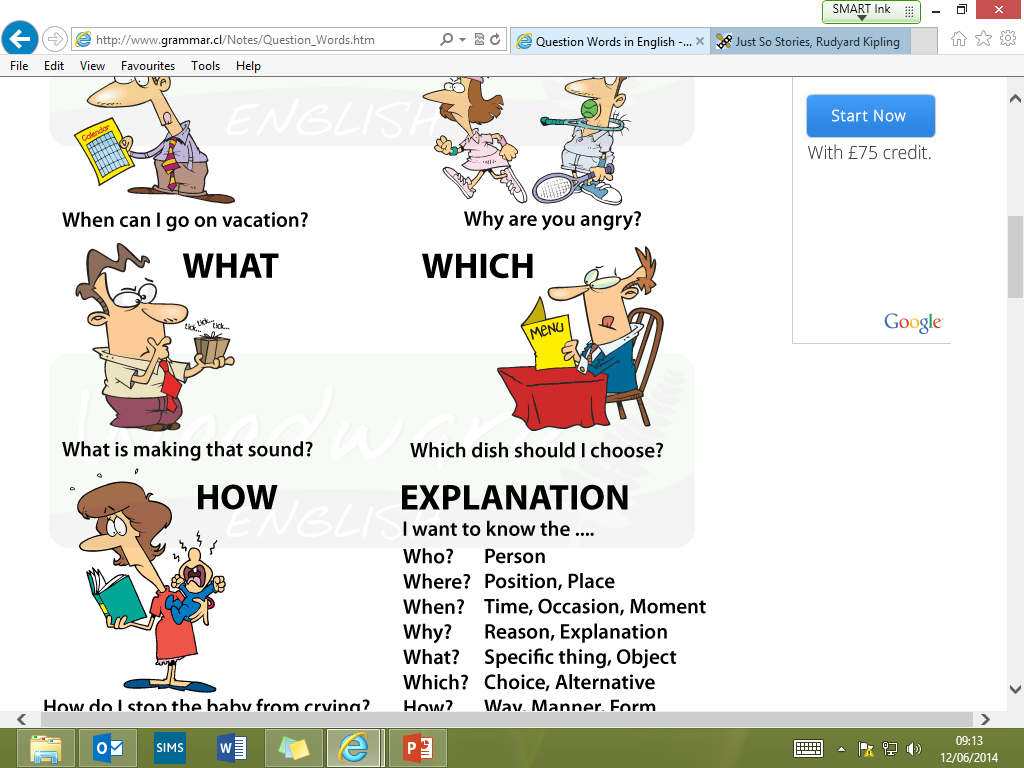 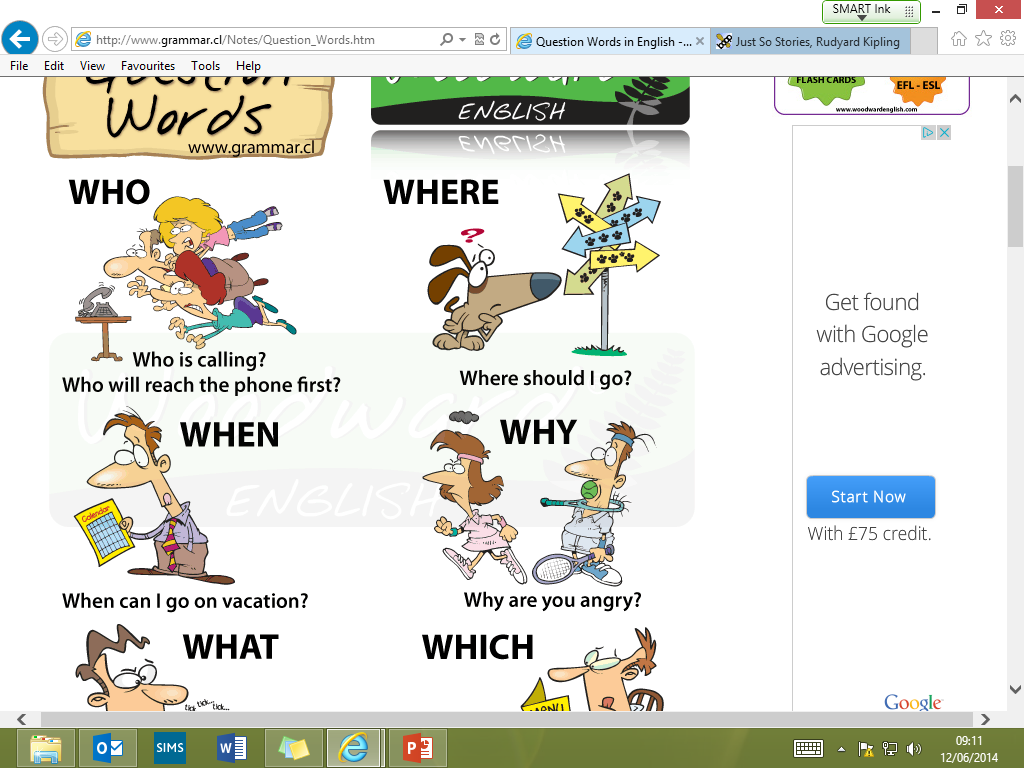 [Speaker Notes: Hear feedback.]